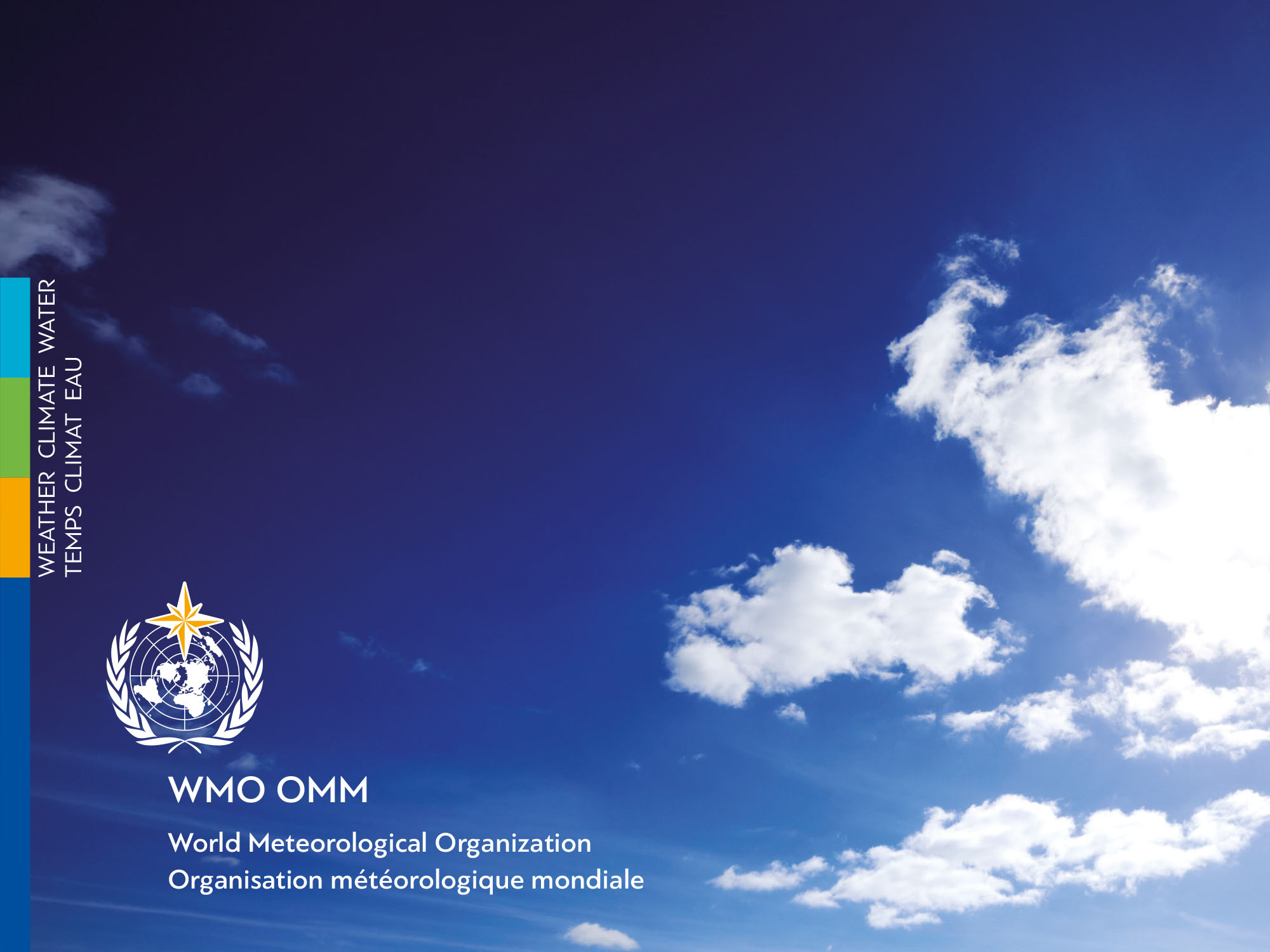 WIGOS Workshop for Regional Association VI (RA-VI) with Focus on Marine Meteorological and Oceanographic Observing Requirements 
(Split, Croatia, 5-7 September 2016)

The WMO-IOC Regional Marine Instrument Centres

Etienne Charpentier
Chief, WMO Observing Systems Division
Objective and role of the Regional WMO-IOC Marine Instrument Centres (RMICs)
Enhancing adherence of all WIGOS observational data and metadata to WIGOS standards for traceable and coherent data of known quality
Instruments and methods of observation
Documenting methods of measurements
Understanding biases, methods to correct biases 
Observing network practices & procedures 
Role of RMICs
Monitoring instrument performance
Calibration procedures
Assistance for inter-comparisons
Training facilities & Capacity Building
2
Establishing the network of RMICs
JCOMM-III, Morocco, 2009
Recommended Terms of Reference of RMICs
Accepts NOAA/NDBC acting as RMIC on a trial basis
Offers by Morocco, China
Workshop for RA-IV, USA, 13-15 April 2010
WMO EC-62 (2010): RMIC ToR endorsed
Included in WMO No. 8
Capabilities & functions (annex to TOR)
Statement of compliance required by candidate RMICs
Statements of Compliance received from USA & China
JCOMM TR No. 53 Published (describes RMICs)
WMO Cg-16, May 2011
Agreed with JCOMM selection process
Established RMICs in USA (RA-IV) & China (Asia-Pacific)
3
RMIC Capabilities
Access to facilities & laboratory equipment for the calibration of marine instrumentation
Maintain set of meteorological & oceanographic standard instruments or references
Establish the traceability of its own measurement standards and measuring instruments to the SI units
Qualified managerial and technical staff
Develop its individual technical procedures for the calibration of marine instrumentation
Develop its individual Quality Assurance procedures
Participate/organize inter-laboratory comparisons of standard calibration instruments and methods
Utilize resources & capabilities of its region of interest 
Apply international standards applicable for calibration laboratories, such as ISO/IEC 17025, to the extent possible
A recognized authority must assess a RMIC, at least every five years
4
RMIC corresponding functions
Assist Members of its region in calibrating their national meteorological standards and related ocean instruments
Participate in, or organize, regional instrument inter-comparisons, following relevant JCOMM recommendations
Make positive contribution to Members regarding Quality of measurements
Advise Members on enquiries regarding instrument performance, maintenance & availability of guidance materials
Actively participate, or assist, in organization of regional workshops on meteorological & related oceanographic instruments and measurements
Cooperate with other RMICs in standardization of meteorological and related oceanographic measurements & sensors
Regularly inform Members & report, on an annual basis, to  JCOMM MAN. JCOMM in turn should keep the WMO & IOC ECs informed on the status and activities of the RMICs, and propose changes, as required.
5
Evaluation process (6-12 months)
Process proposed by JCOMM
Endorsed by WMO-IOC Exec Bodies
Candidate provides statement of compliance with list of instruments covered
Application submitted to JCOMM Co-President
Training workshop organized within 12 months
OCG evaluates the candidate’s application (work can be delegated)
OCG advises JCOMM Management Committee (MAN)
JCOMM Session invited to endorse applications
WMO & IOC Executive Councils approval
6
Statement of Compliance (NOAA/NDBC, Bay St Louis, USA)
WMO RA-IV: North/Central America and the Carribeans
Submitted by NDBC Director
RMIC capability for (incl. standard & reference instruments)
Wind, Air Pressure, Relative Humidity 
T, SST, Sub/T
Wave height & period 
15 technicians, 25 engineers
ISO 9001:2008
Interlaboratory comparisons; instruments tested at independent laboratories for National Institute of Standards and Technology (NIST)
Participation in QARTOS, MTS, IOOS, IAPSO
Committed to organize training workshops, intercomparisons, promoting standards, providing calibration to RA-IV members
7
Statement of Compliance (SOA/NCOSM, Tianjin, China)
WMO RA-II (Asia) and Asia Pacific region
Submitted by NCOSM Director
RMIC capability for (incl. standard & reference instruments)
Conductivity, water Temp. & Pressure 
Sea level
Wave height & period
Personnel accredited by AQSIQ (quality supervision)
3 Ph.D, 15 Masters/Engineers, 54 technicians
Accredited ISO 17025 (every 3 years); QM since 1985; 
China primary standard for seawater (compared with IAPSO)
Interlaboratory comparisons; instruments tested at independent laboratories
Committed to organize training workshops, intercomparisons, promoting standards, regional QC standards, providing calibration to the region members
8
Existing RMICs and Candidates
RA-I : Morocco is candidate (with possible contributions of South Africa and Kenya)
RA-II : RMIC/Asia Pacific established in 2011
RA-III: No candidate
RA-IV: RMIC/RA-IV established in 2011
RA-V: No candidate
RA-VI: No candidate (this workshop to explore)
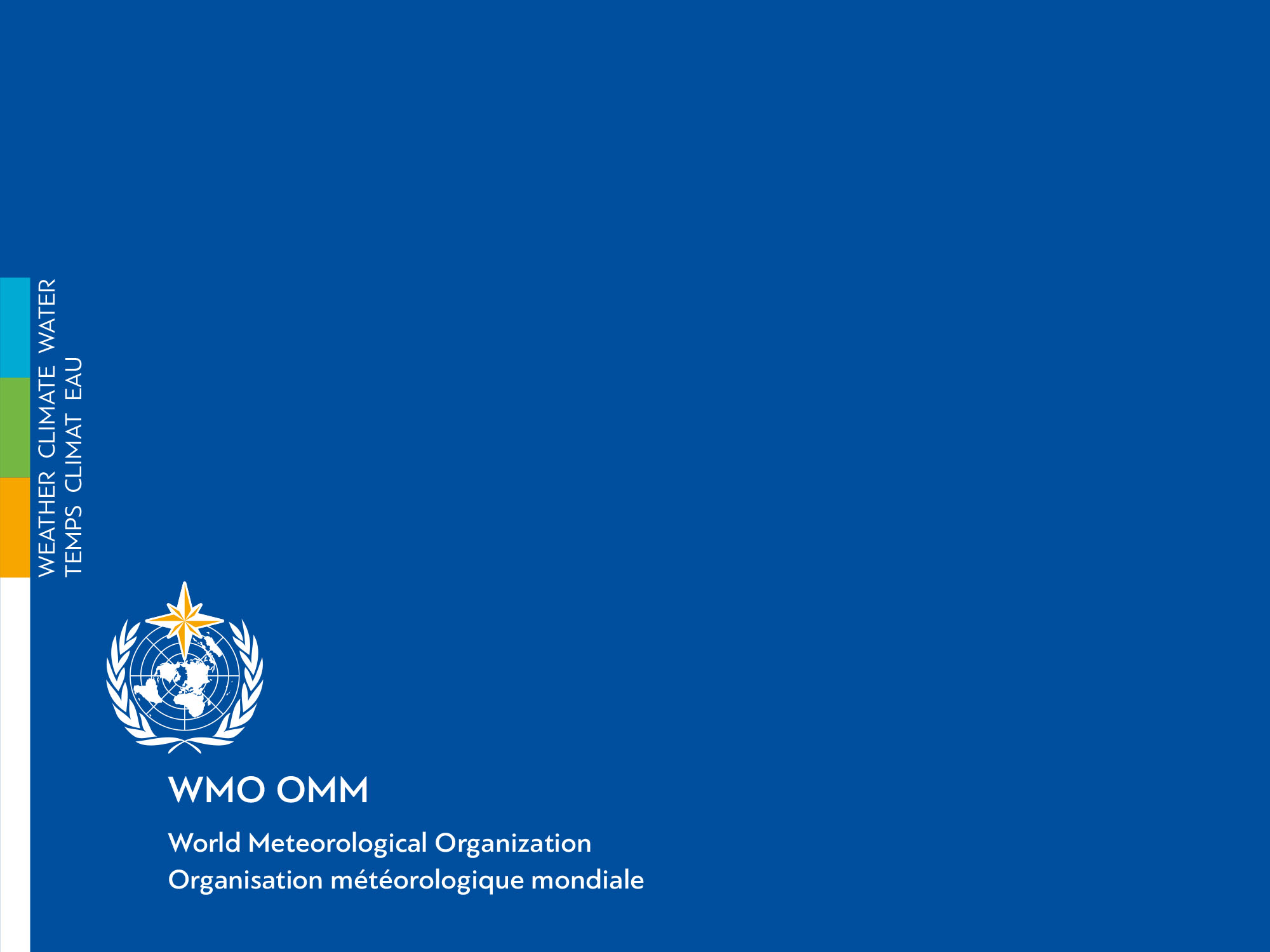 Thank You!